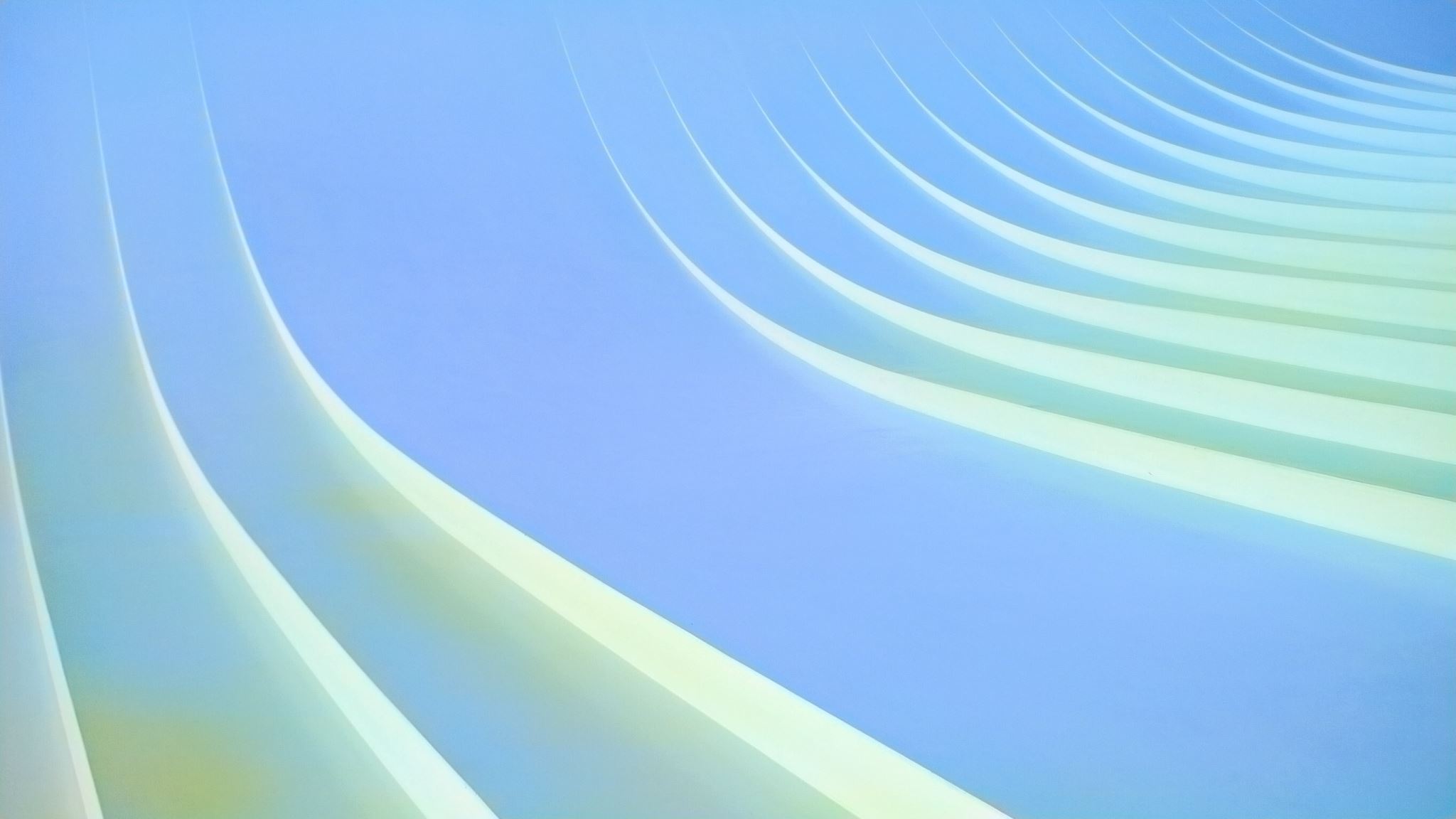 Corequisite Model for College Algebra
[Speaker Notes: Previous:  Department Permission   
This Fall:  Students self register for both class & Lab

2021 Fall:   	Ryan Sandefur  Downtown Campus

2022 Spring:	AnnMarie, Steve, and Ron Murdoch (Osceola)	
2022 Fall:	AnnMarie, Steve]
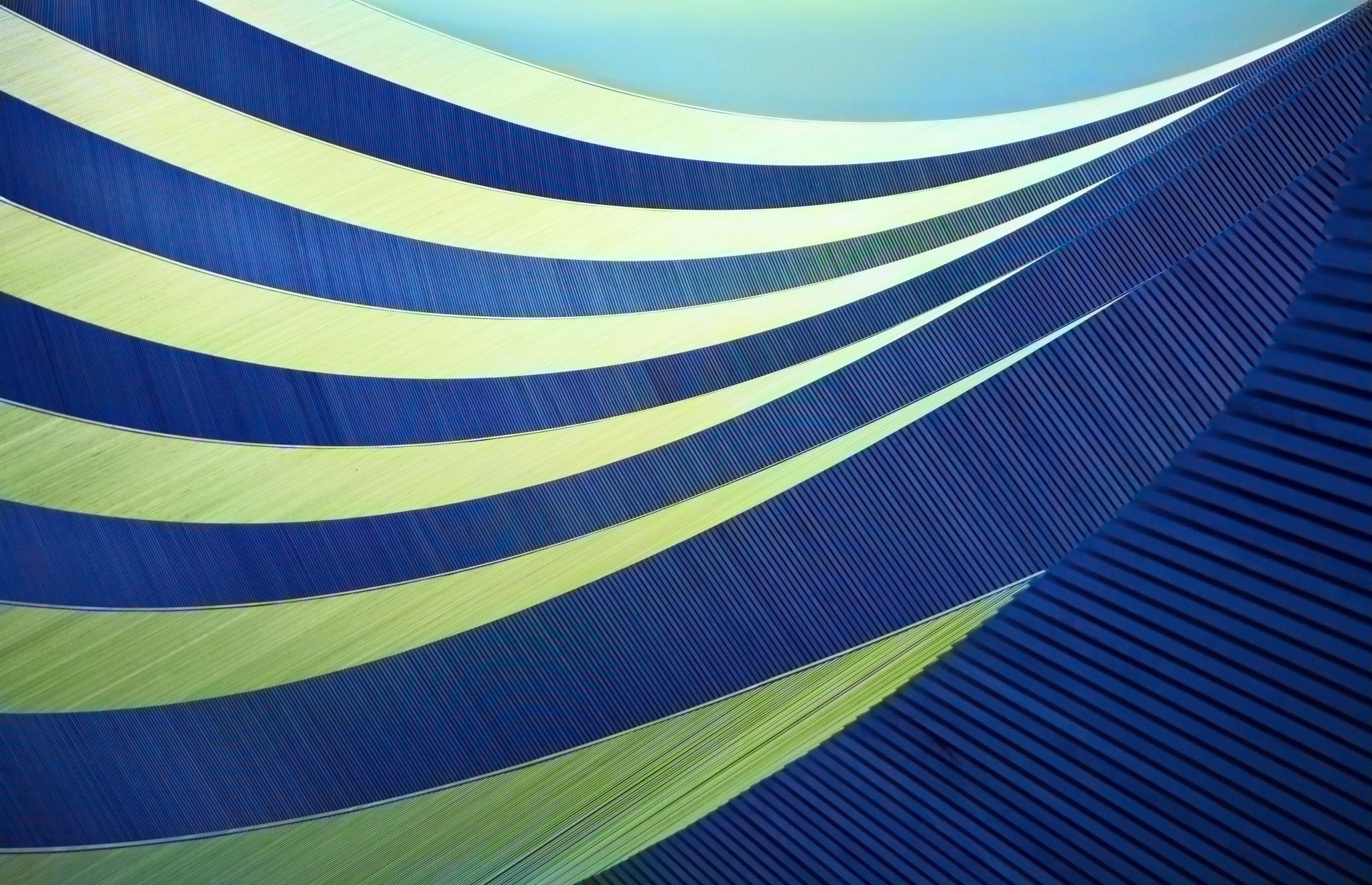 Benefits of Corequisite Model:
[Speaker Notes: Course Format:   This course is delivered in a face-to-face format. 
We meet twice a week in-person (for both the lab and lecture sessions). 
We will complete Just-in-Time (JIT) Lab Assignments that prepare you for the upcoming College Algebra lesson. Lab Component:

lecture portion, guided lecture notes in class
(MAC1105 competencies are addressed).

2021 Fall:   	Ryan Sandefur  Downtown Campus

Spring 2024
East:  Melissa, AnnMarie
West:  Sandra Draper, Darren Lacoste, Jessica Anfinson]